Faculty’s Role in Promoting Academic Integrity
Gillings School of Global Public Health
Road Map
Student Conduct’s Purpose
Reporting Process
Life Cycle of a Case
Possible Hearing Options
Possible Outcomes
2
Source: UNC Chapel Hill Multimedia Library
Student Conduct’s Purpose
1
3
Student Conduct’s Purpose
The “Carolina Way”
“Student Conduct works to support the development of Carolina students into ethical, responsible future leaders and citizens, encouraging students to make conduct choices that are supportive of students' thriving while at Carolina and beyond.”
4
[Speaker Notes: Our office is comprised of 4 full time staff members with a background in law, higher education, student development, and behavioral health. We advise the student lead Honor System that are responsible for upholding the Instrument often referred to as the Honor Code. Our centralized office was created to promote continuity and equity in academic integrity. Our policies are dense and legalese as they were written by lawyers. As Student Conduct practitioners’ it’s our responsibility to make these policies more consumable for our stakeholders.]
Student Conduct’s Purpose
Due Process
Ensuring students’ rights and are upheld
These rights originate from federal and state laws, regulations, and UNC System polices
What could happen if we don’t follow our policies?
Information and informed choices
Presumption of innocence
Counsel
Fair hearing
Self-incrimination
Evidence and witnesses
Proof that is clear and convincing
Appeals and re-hearings
5
Student Conduct’s Purpose
Maintain Disciplinary Records
FERPA
Recidivism
10 years
6
Source: UNC Chapel Hill Multimedia Library
Student Conduct’s Purpose
Education & Accountability
“Each of us is more than the worst thing we’ve ever done.” – Bryan Stevenson, Just Mercy: A Story of Justice and Redemption
7
Reporting Process
2
8
Reporting Process
Expectations for Reporting Academic Dishonesty
“In the event of student misconduct that appears to violate the requirements of the Honor Code, faculty members, teaching assistants, and other instructional personnel shall: 
Report to the appropriate Student Attorney General any instance in which the instructor has reasonable basis to conclude that a student under the faculty member’s supervision has engaged in academic dishonesty…
In the instructor’s discretion, notify the student of the instructor’s intention to report the suspected academic dishonesty and permit the student to provide relevant further information if the student chooses to do so. 
Refrain from taking unilateral punitive action as to a student rather than reporting conduct in suspected violation of the Honor Code. 
Cooperate with representatives of the student judicial system (including the appropriate Student Attorney General, defense counsel, Honor Court personnel, and the Judicial Programs Officer) in conducting necessary investigation, providing testimony or other evidence, recommending appropriate sanctions, or otherwise bringing the matter to prompt conclusion.” (Instrument, Appendix B, III)”
9
Reporting Process
How to Report
Visit our website 
Anyone can report an incident to Student Conduct
Incidents involving academic and non-academic misconduct
10
Reporting Process
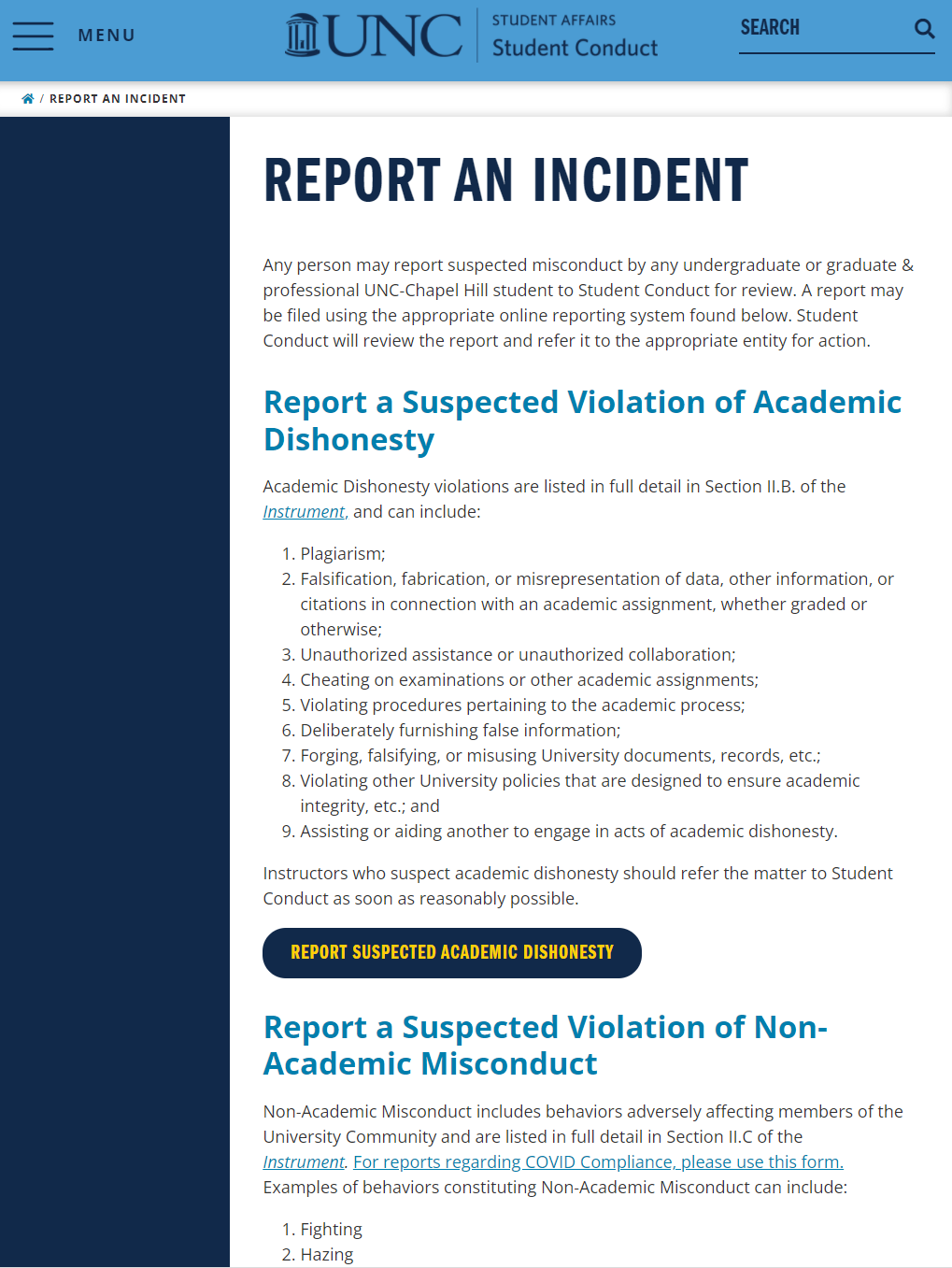 How to Report
Visit our website 
Anyone can report an incident to Student Conduct
Incidents involving academic and non-academic misconduct
11
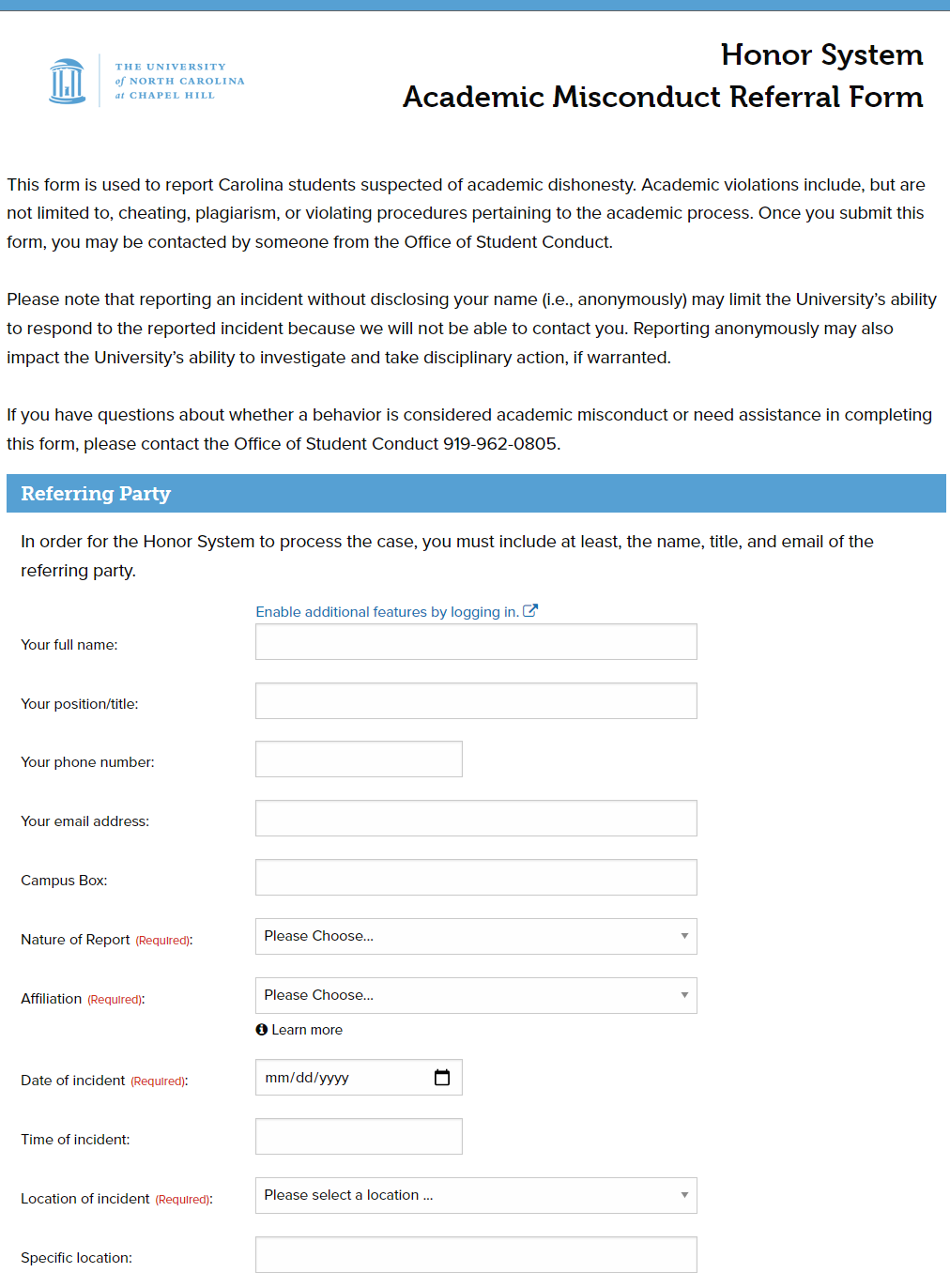 Reporting Process
How to Report
Visit our website 
Anyone can report an incident to Student Conduct
Incidents involving academic and non-academic misconduct
12
Reporting Process
Tips for Reporting
Dos
Identifying information
Include attachments
Who, what, when, where, how
Include objective language
The IR will be included in the file
Inform the student prior to reporting (discretion) 
Timely
Continue grading
Don’ts
Vague and ambiguous language
Conduct deep investigations
Feelings and emotions
Interrupt the assignment
Violate FERPA
Make promises
13
Life Cycle of a Case
3
14
15
Life Cycle of a Case
16
Possible Hearing Options
4
17
Hearing Options
When a student is accepting responsibility and agrees to the facts of the case:
Expedited Hearing Process
Honor Court Alternative Resolution
Student-Instructor Alternative Resolution
When a student is not accepting responsibility
Not Guilty Hearing
When a student accepts responsibility but disagrees on the facts of the case:
Full Guilty Hearing
18
Hearing Types Data
19
Possible Outcomes
5
20
Outcomes
No charge
Drop charge
Found not responsible
Found responsible & assigned sanction(s)
Appeals: Dismissed, remanded, revised, upheld
21
Possible outcomes
Sanctioning Philosophy
Education & Accountability

Balancing the needs of the University and the student
22
Education and Accountability
Deciding Academic Sanctions
Every case with a finding of responsibility will receive:
1. Grade sanctions
Failing grade on the assignment, component or aspect of the course, or course
2. Penalty of records
Written warning, disciplinary probation, suspension, or expulsion 
Optional: educational assignments
Category of the offense
Minimal, moderate, major
Four relevant factors
Gravity of the offense
Value of learning
Equitable treatment
Compelling circumstances
23